Mauna Loa: How Do We Know Carbon Dioxide is Increasing?
Deb Hughes Hallett
University of Arizona/Harvard Kennedy School

Mathematics Consortium Working Group
https://mcwg.github.io/
https://mcwg.github.io/climate
© 2022 Mathematics Consortium Working Group, Hughes Hallett et al.
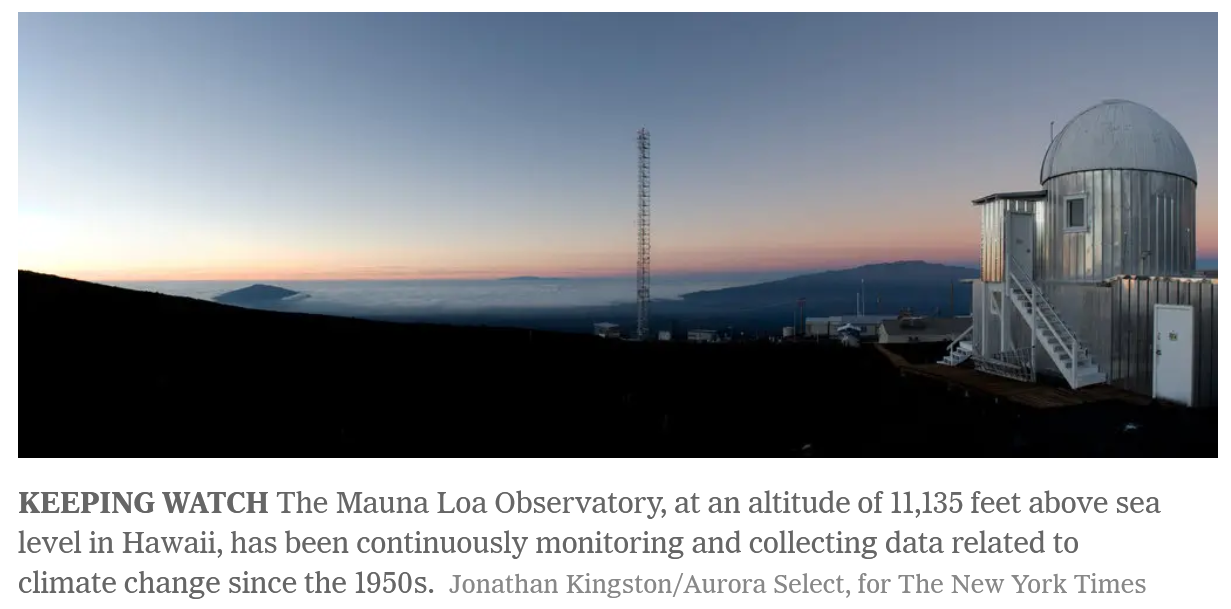 How Do We Know Carbon Dioxide is Increasing?
https://gml.noaa.gov/ccgg/trends/
https://www.nytimes.com/2010/12/22/science/earth/22carbon.html
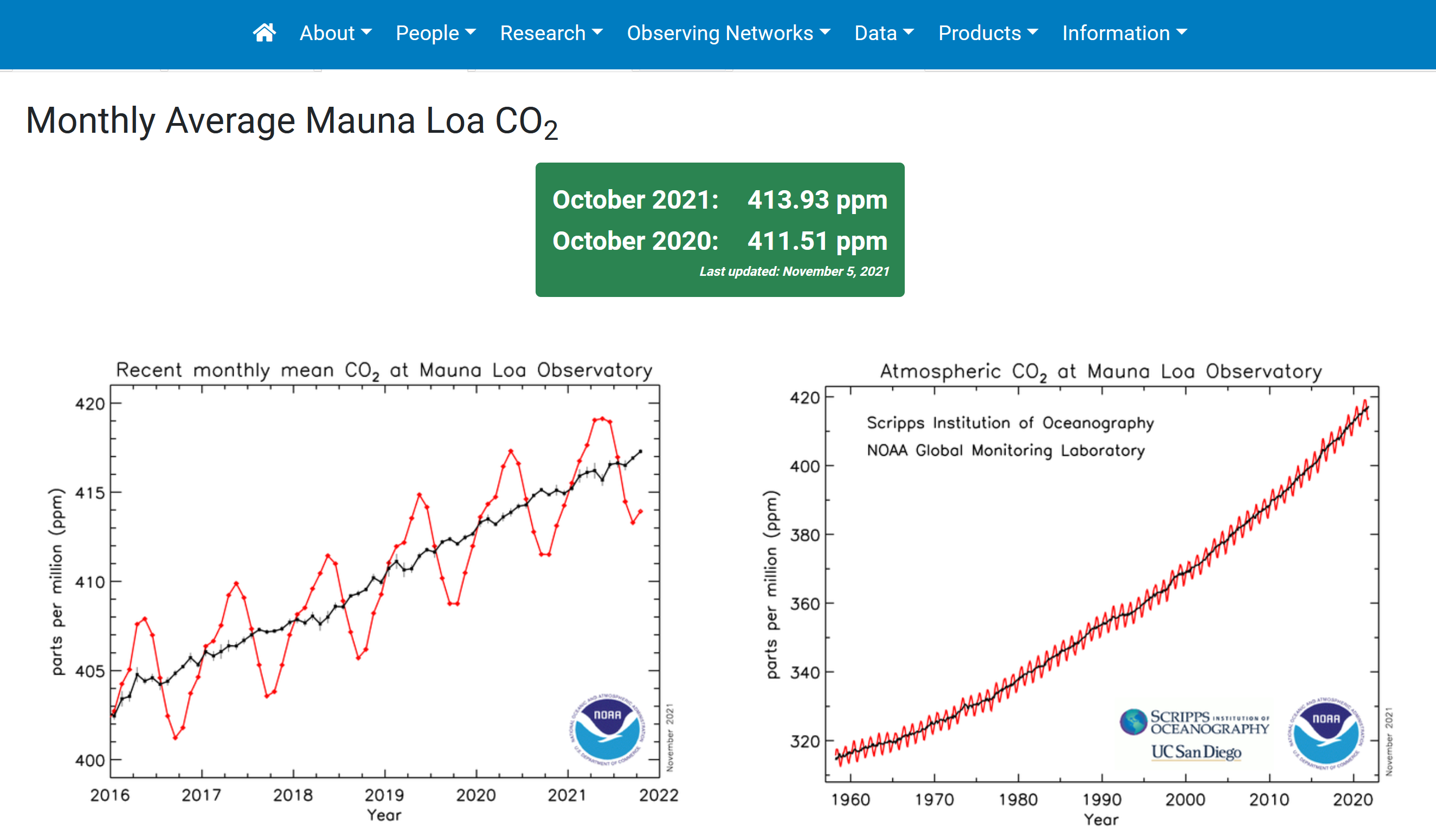 Keeling Curve: Black Curve
Black yearly average; red is monthly
Right curve: What function is black?
Maybe exponential? 
Left curve: What function is black?
Approximately linear?
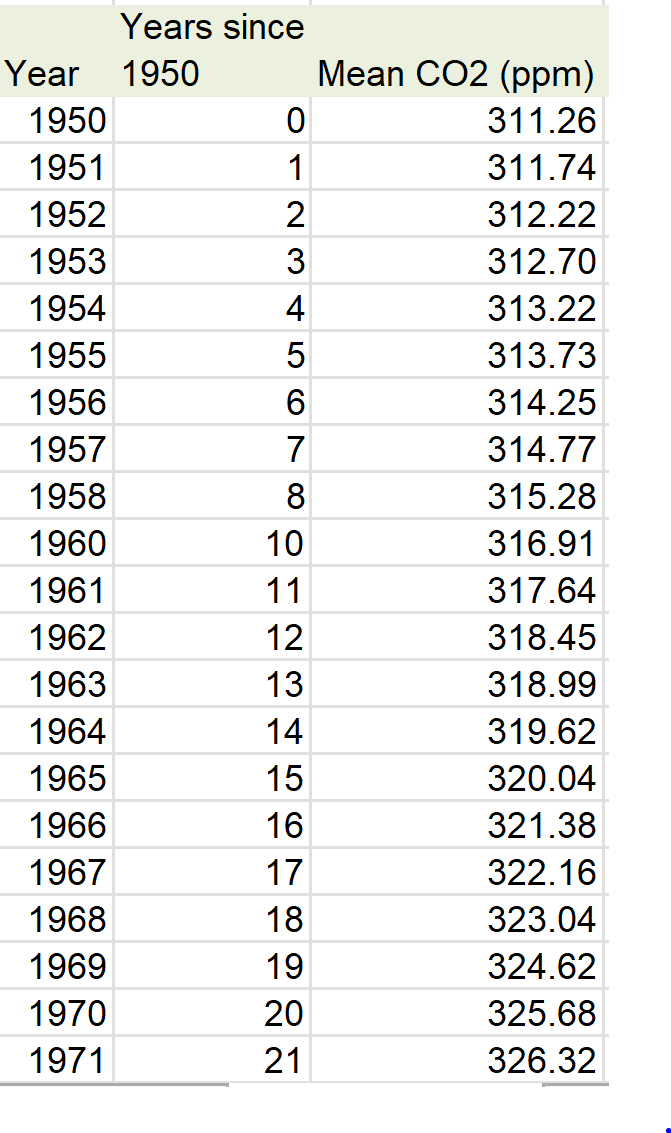 Students Can Get the DataorYou Can Give it to Them
https://gml.noaa.gov/ccgg/trends/
Plot on spreadsheet or calculator and fit a curve
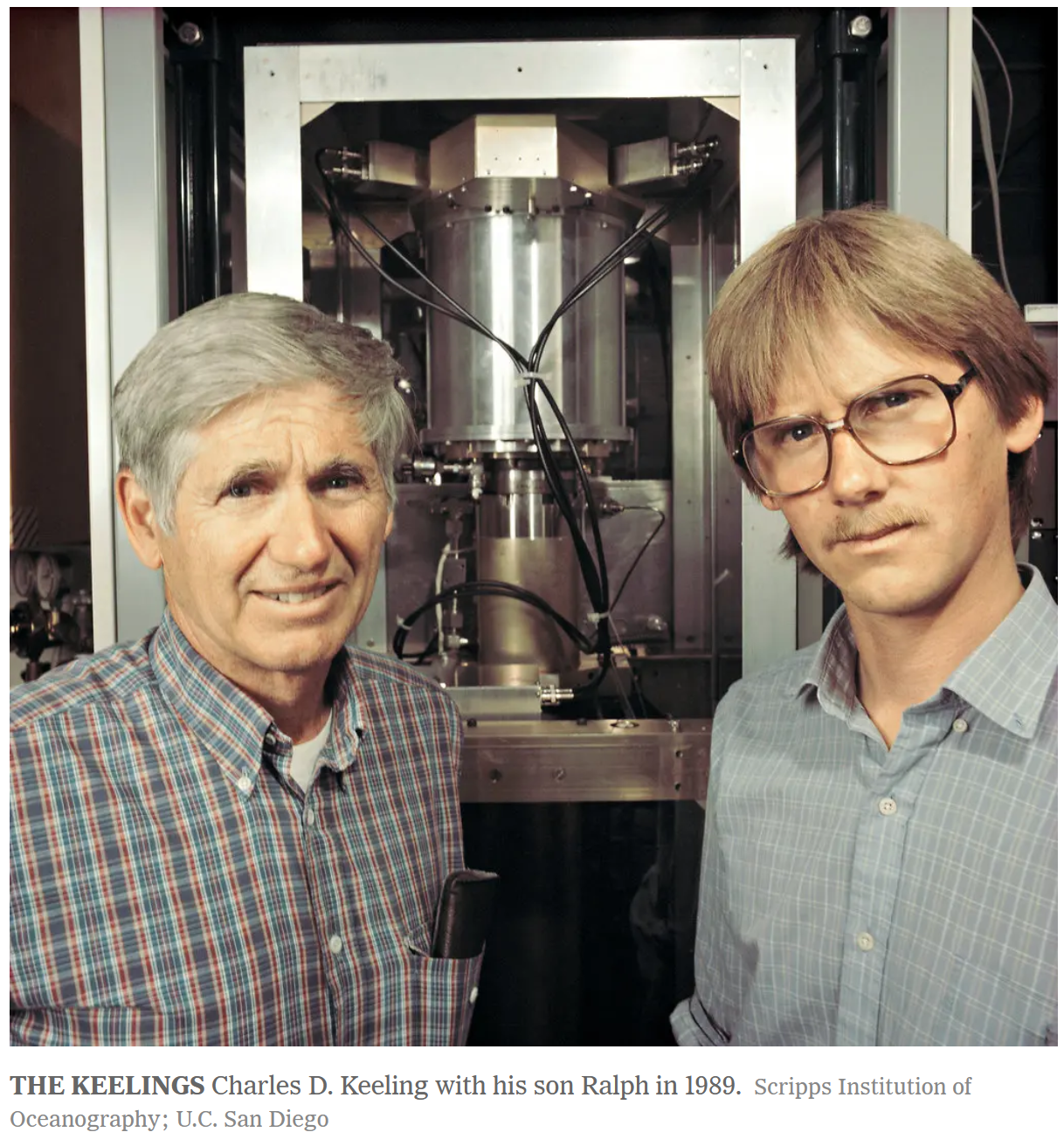 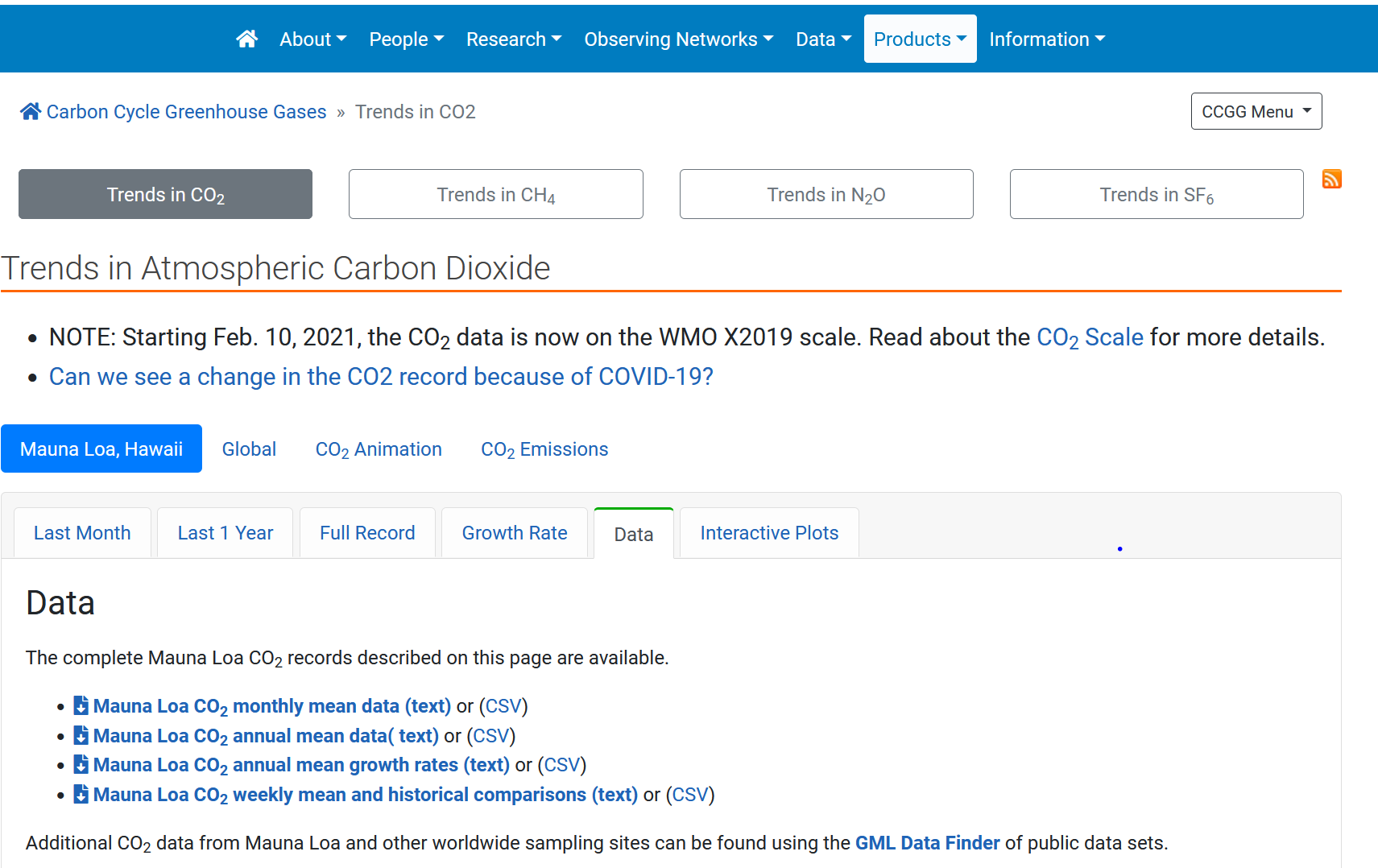 https://www.nytimes.com/2010/12/22/science/earth/22carbon.html
Carbon Dioxide: Linear and Exponential Functions
Top graph: Linear Fit
Linear function does not fit well
Slope  is too large in 1950 and too small in 2020
Interpret slope: An increase of 1.47 ppm per year
Interpret intercept: Projected CO2 in 1950 was 299.34 ppm


Bottom graph: Exponential Fit
Exponential function also does not fit well
Climbing slower in 1950 and faster in 2020
Since  :
Interpret intercept: Projected CO2 in 1950 was 297.82 ppm
Interpret growth rate:  Increases continuously at 0.45% ppm/yr
Another View of CO2
Log scale:  (bottom graph)
Slope is the continuous growth rate:  
0.45% per year
Intercept of log graph is log of intercept:
More climate change resources at
https://mcwg.github.io/climate
© 2022 Mathematics Consortium Working Group, Hughes Hallett et al.
https://mcwg.github.io/climate